Создание кадровых условий в ДОУ для реализации требований ФГОС ДО
Кадровая политика
Реализация Основной образовательной программы ДОУ обеспечивается: 

руководящими,  
педагогическими,
учебно-вспомогательными, 
административно-хозяйственными работниками.
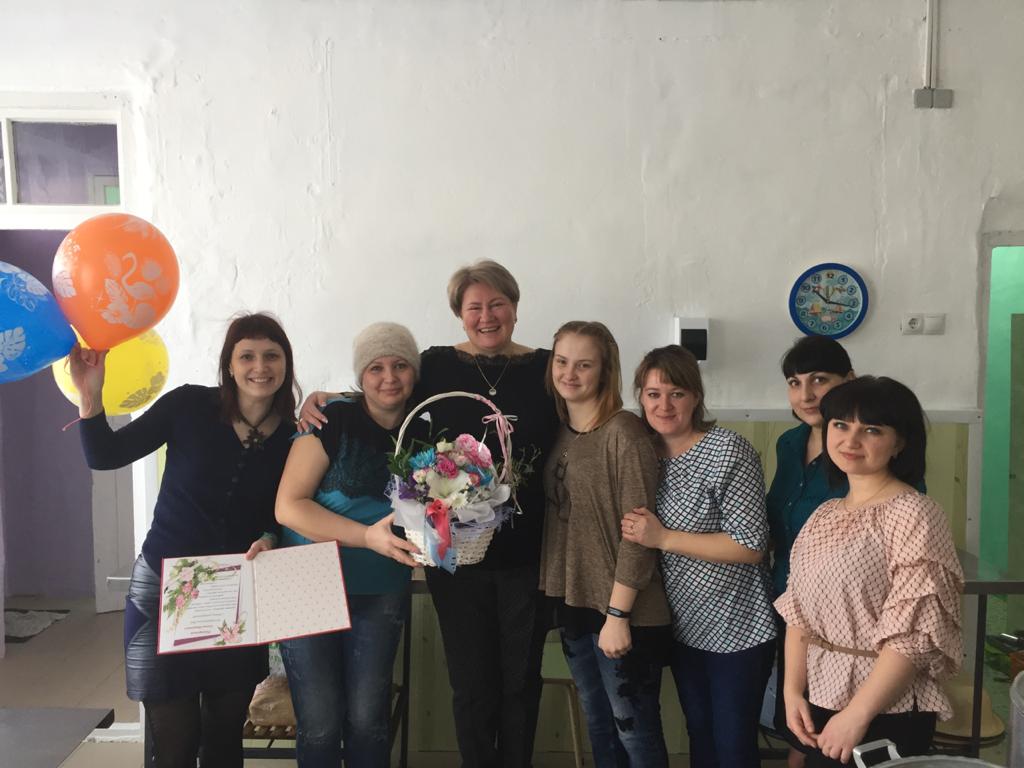 Кадровый состав
Общее количество работающих 
в 2022 году –         23 человека,
 (в том числе 1  декретный отпуск).

Средний возраст работников – 43 года. 
Средний возраст педагогов – 44 года.
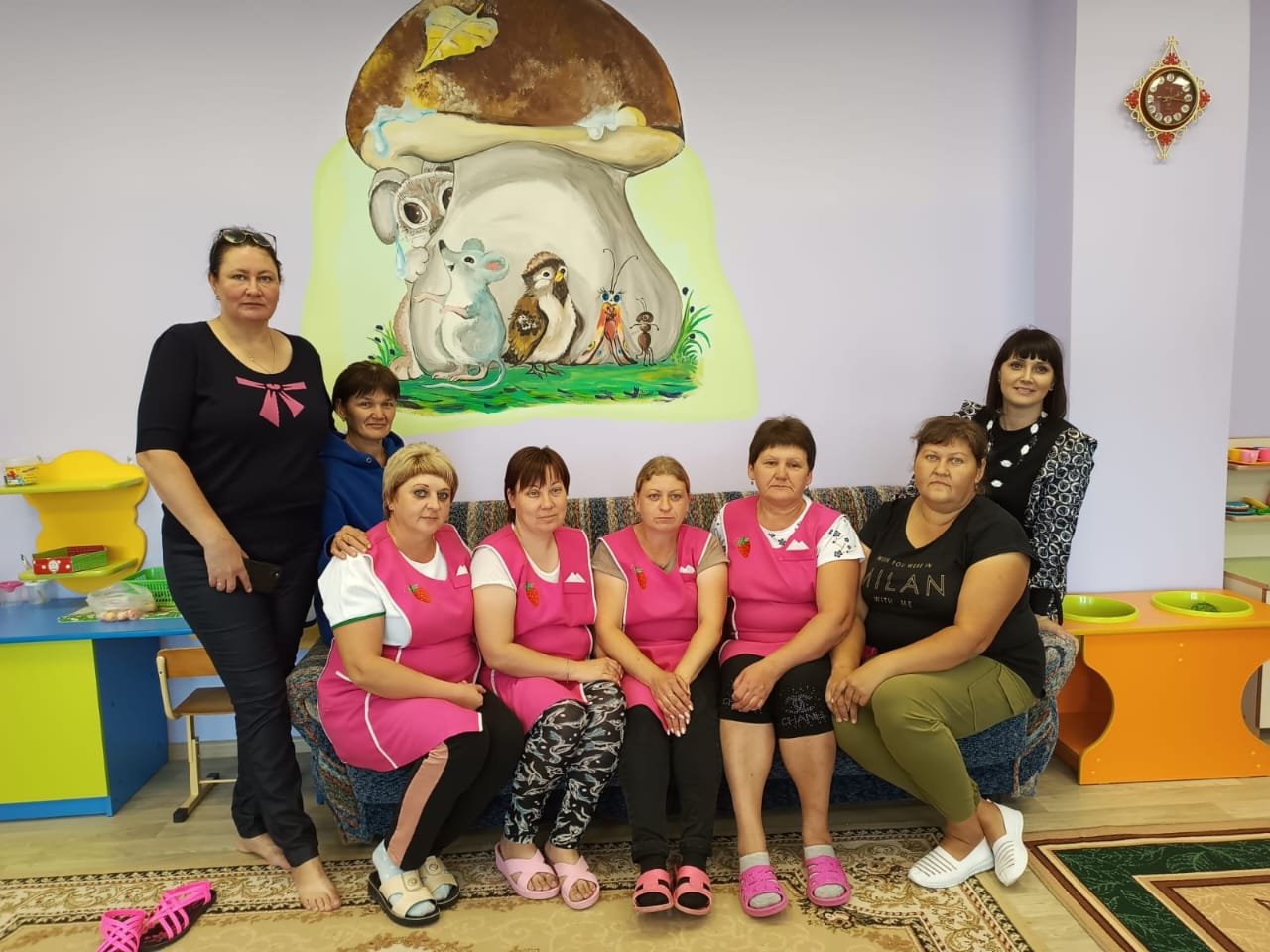 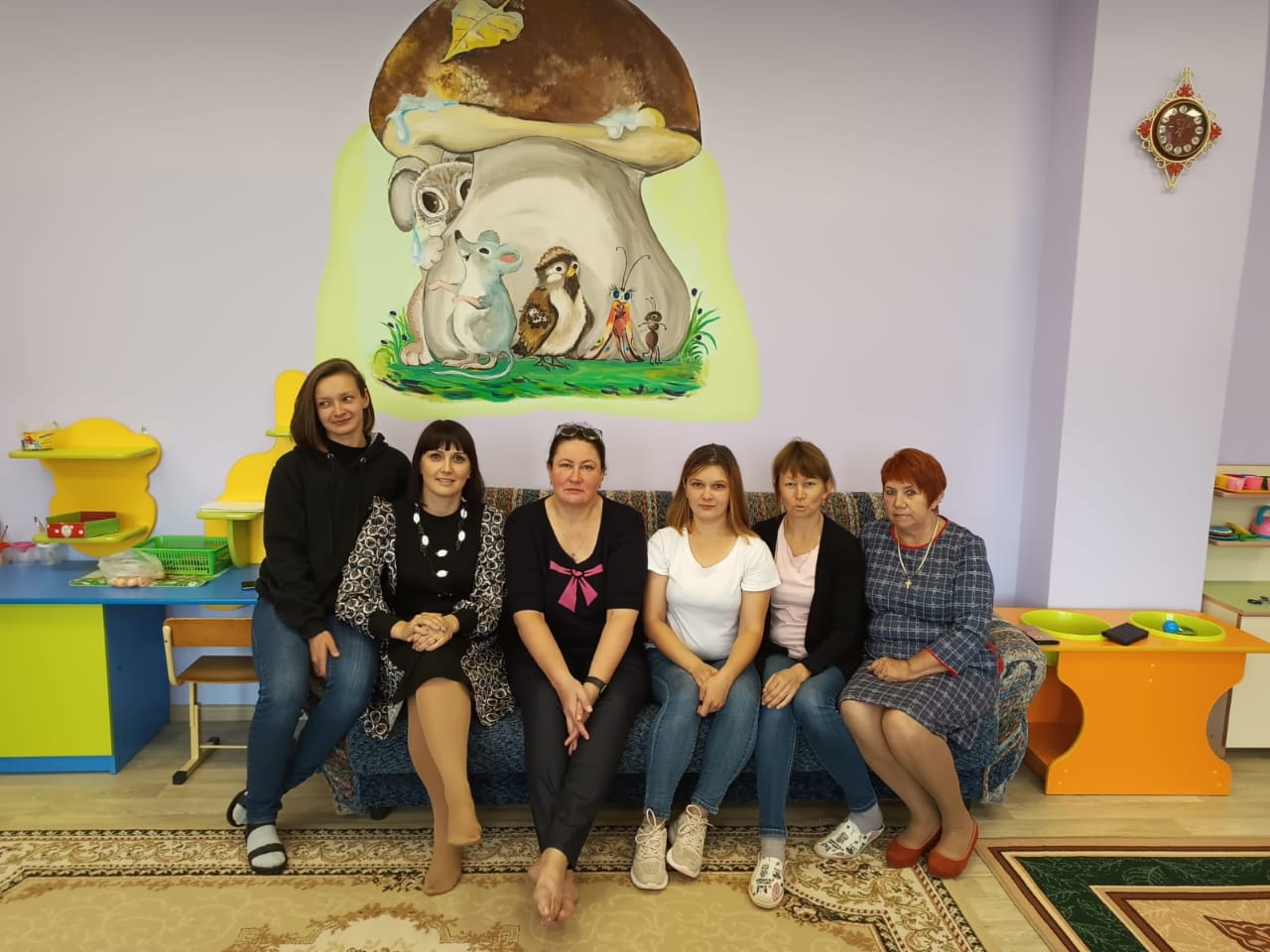 Мероприятия, 
в которых участвую педагоги ежегодно
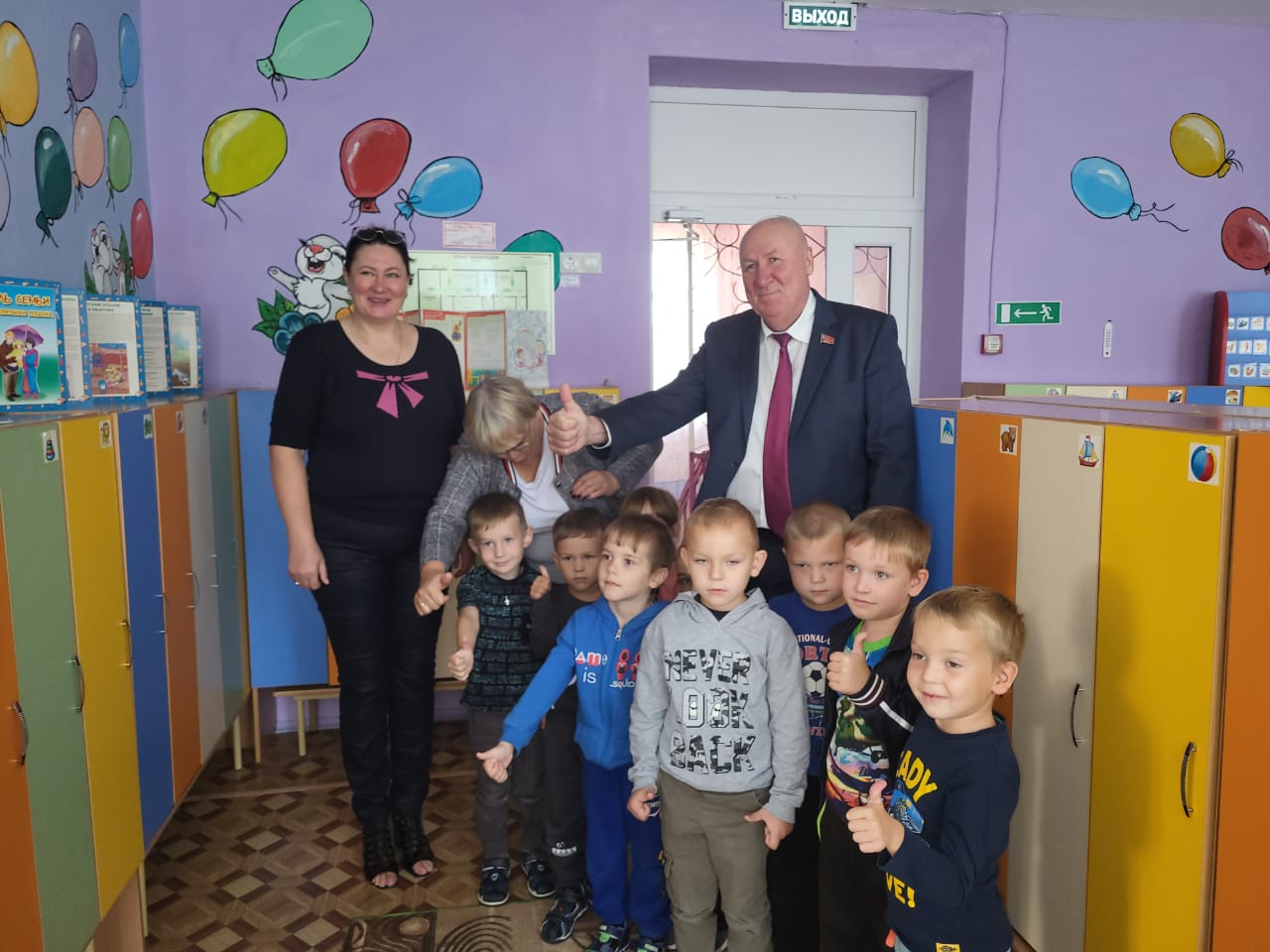 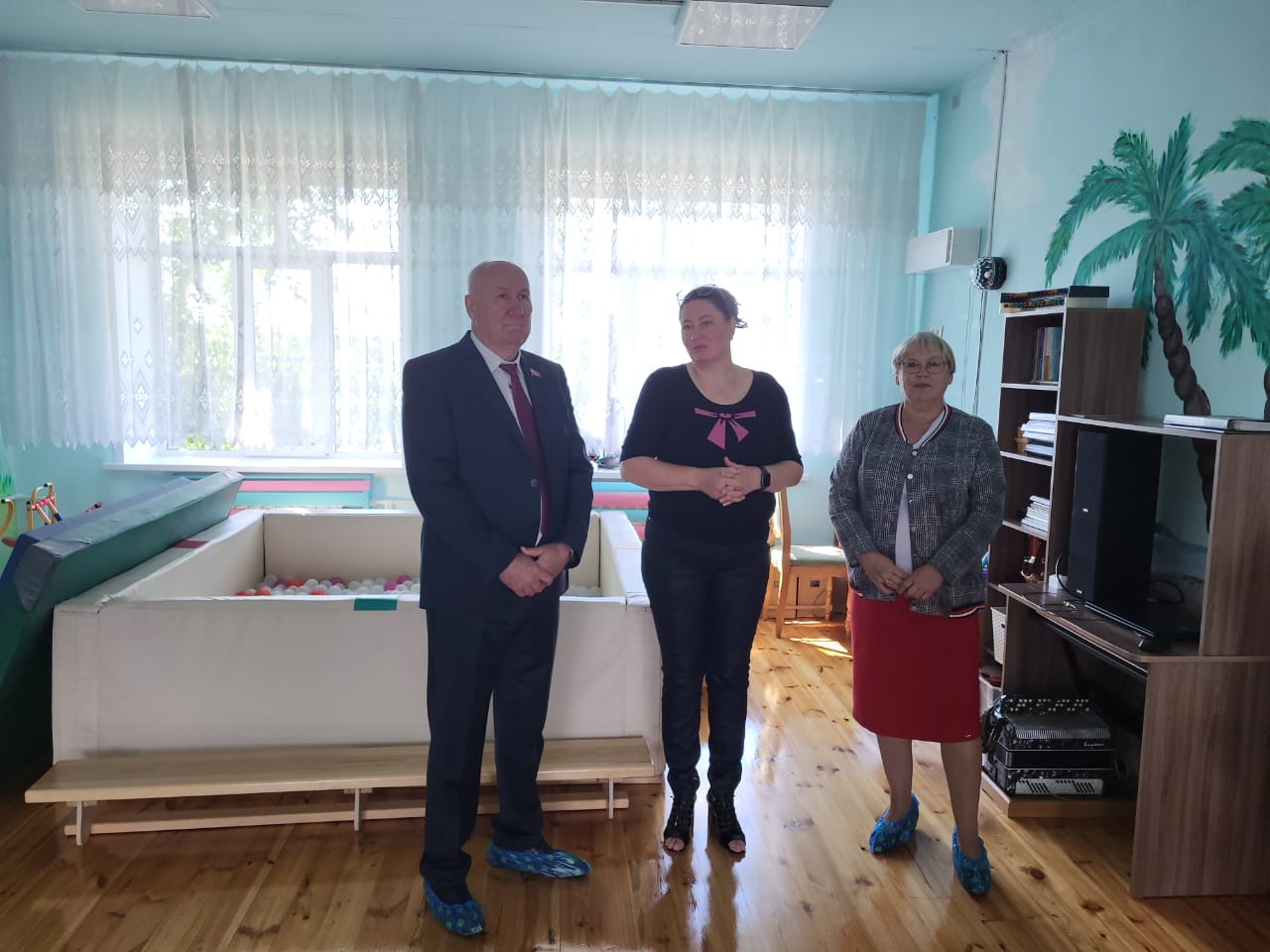 Повышение квалификации педагогов за 2022 год
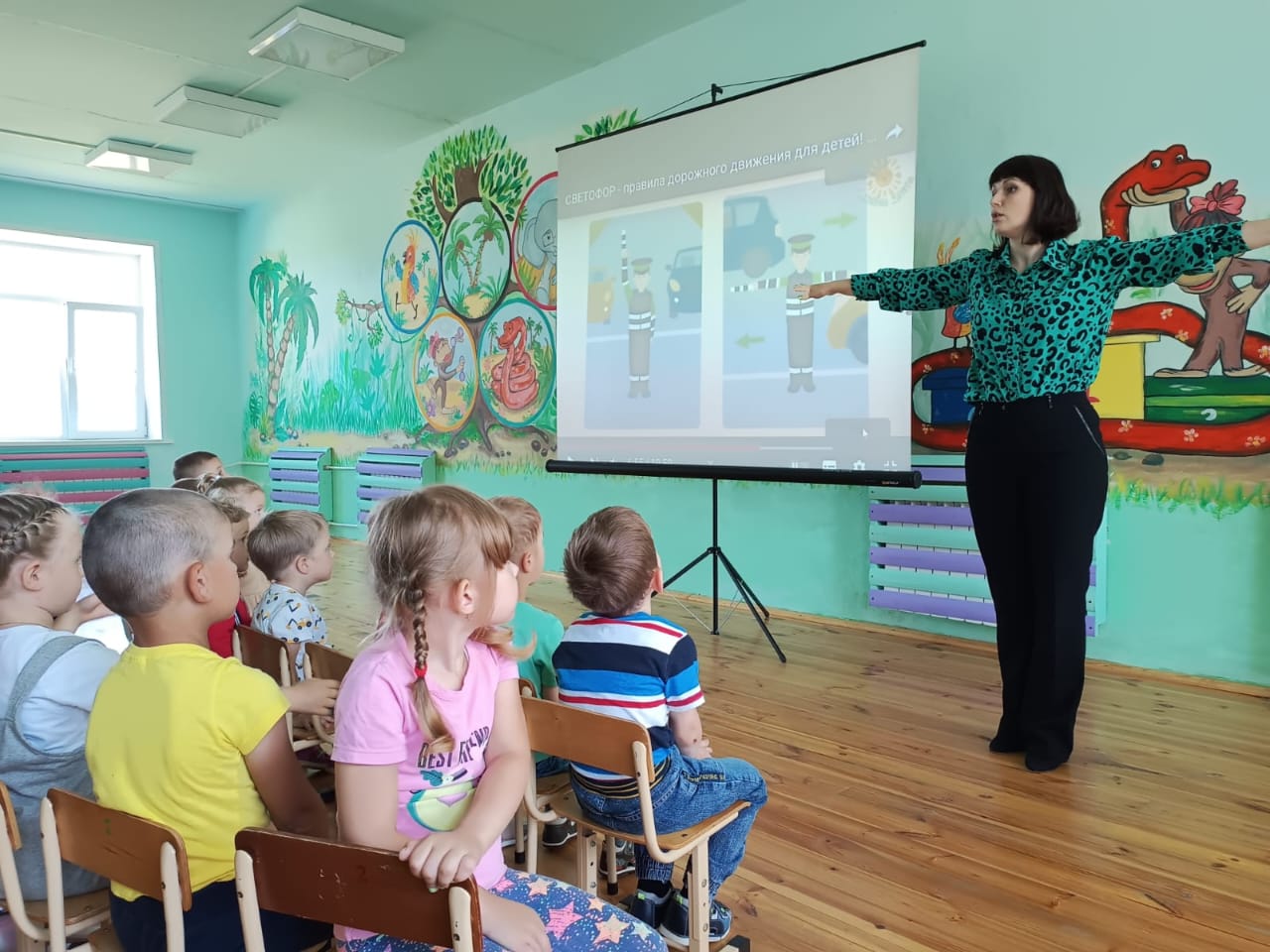 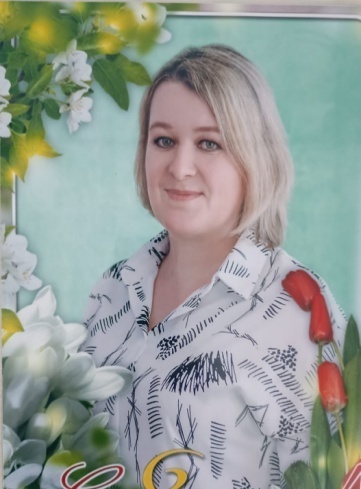 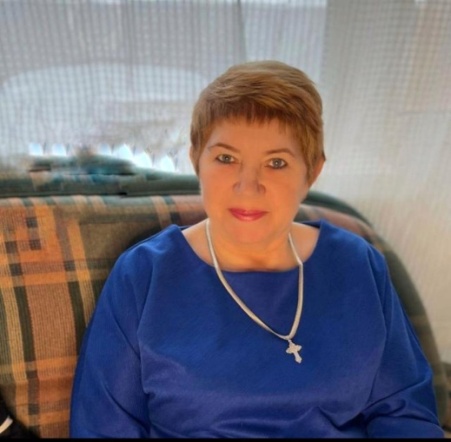 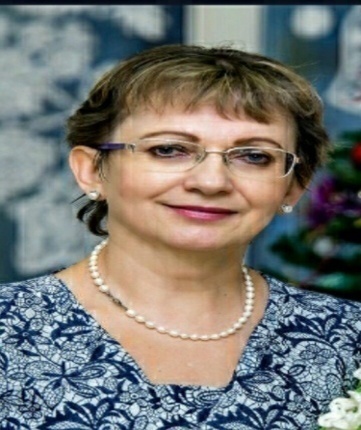 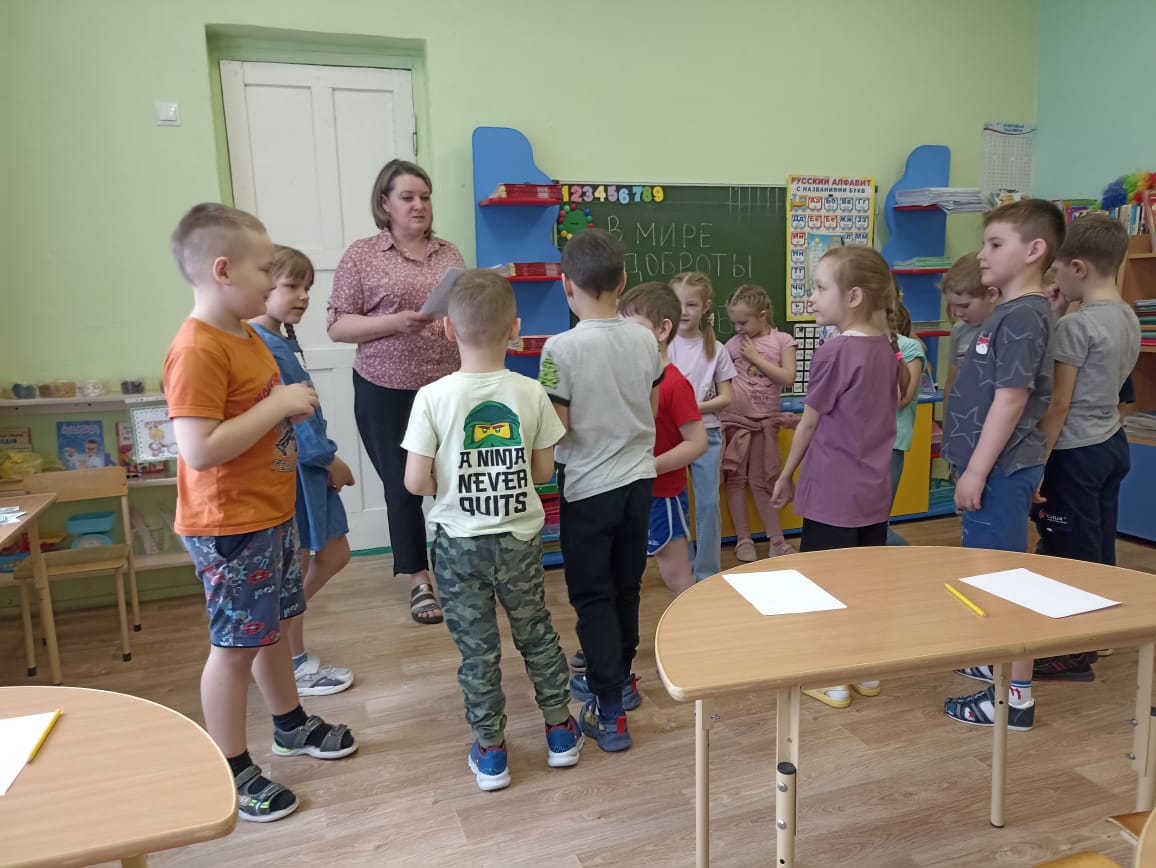 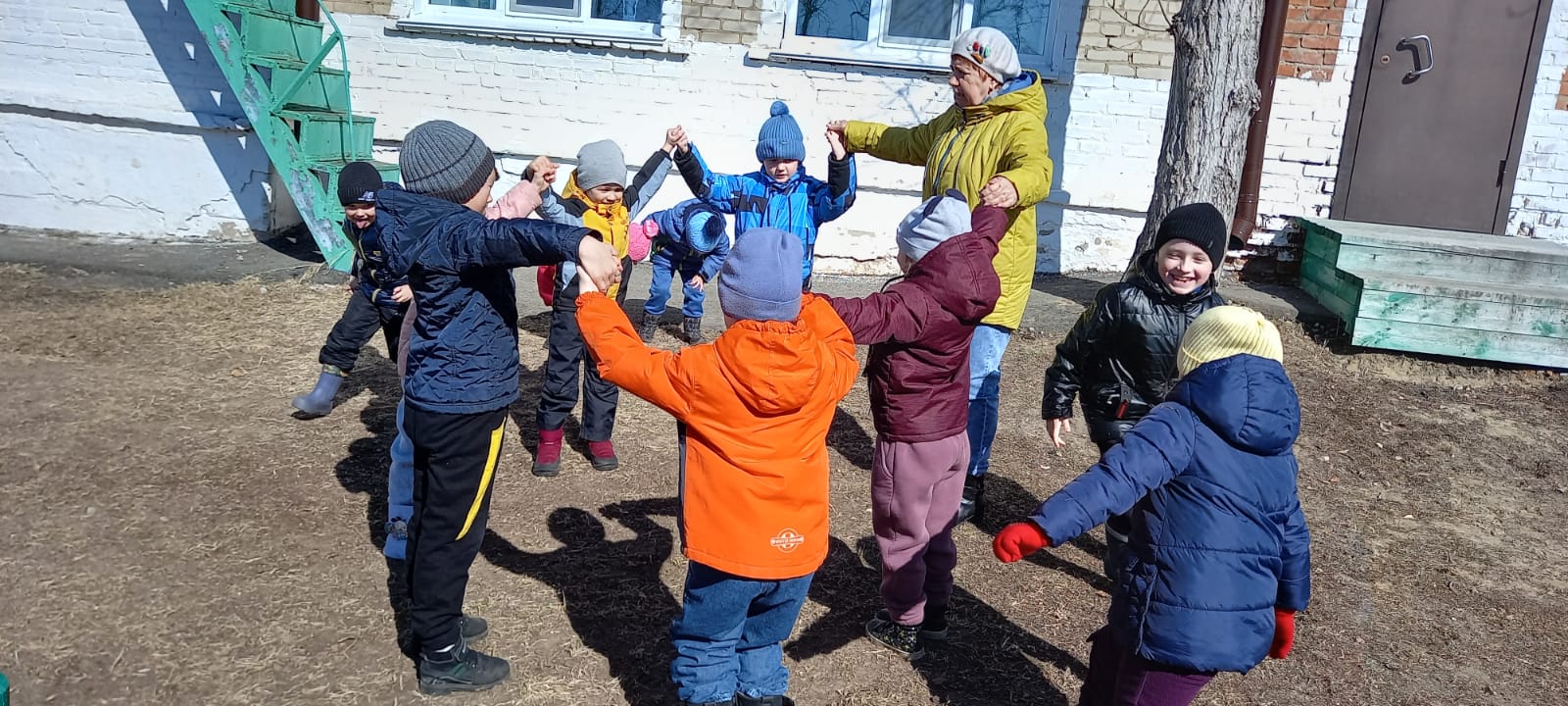 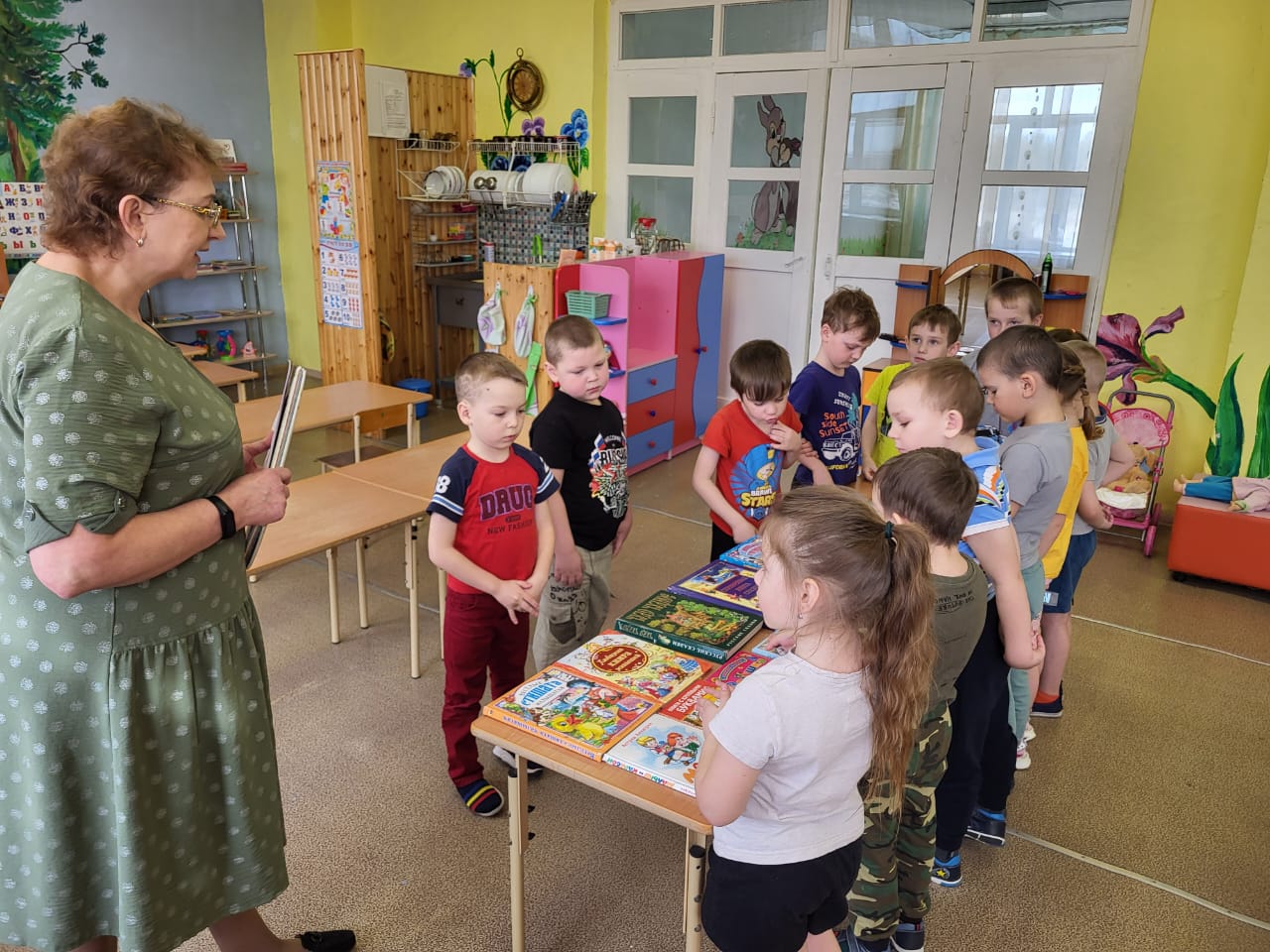 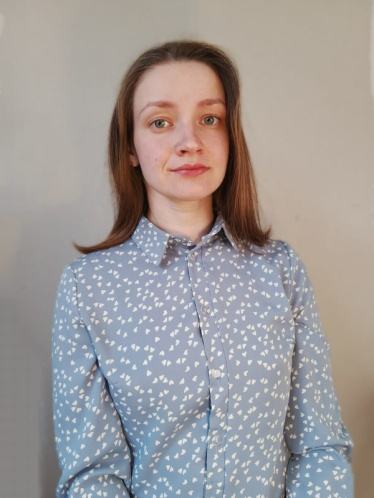 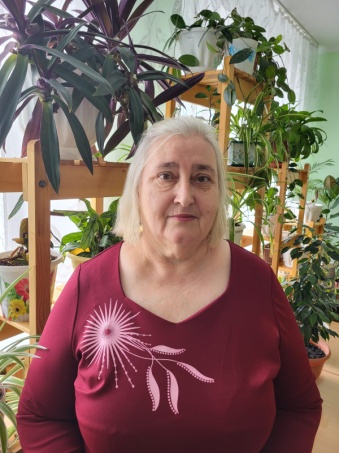 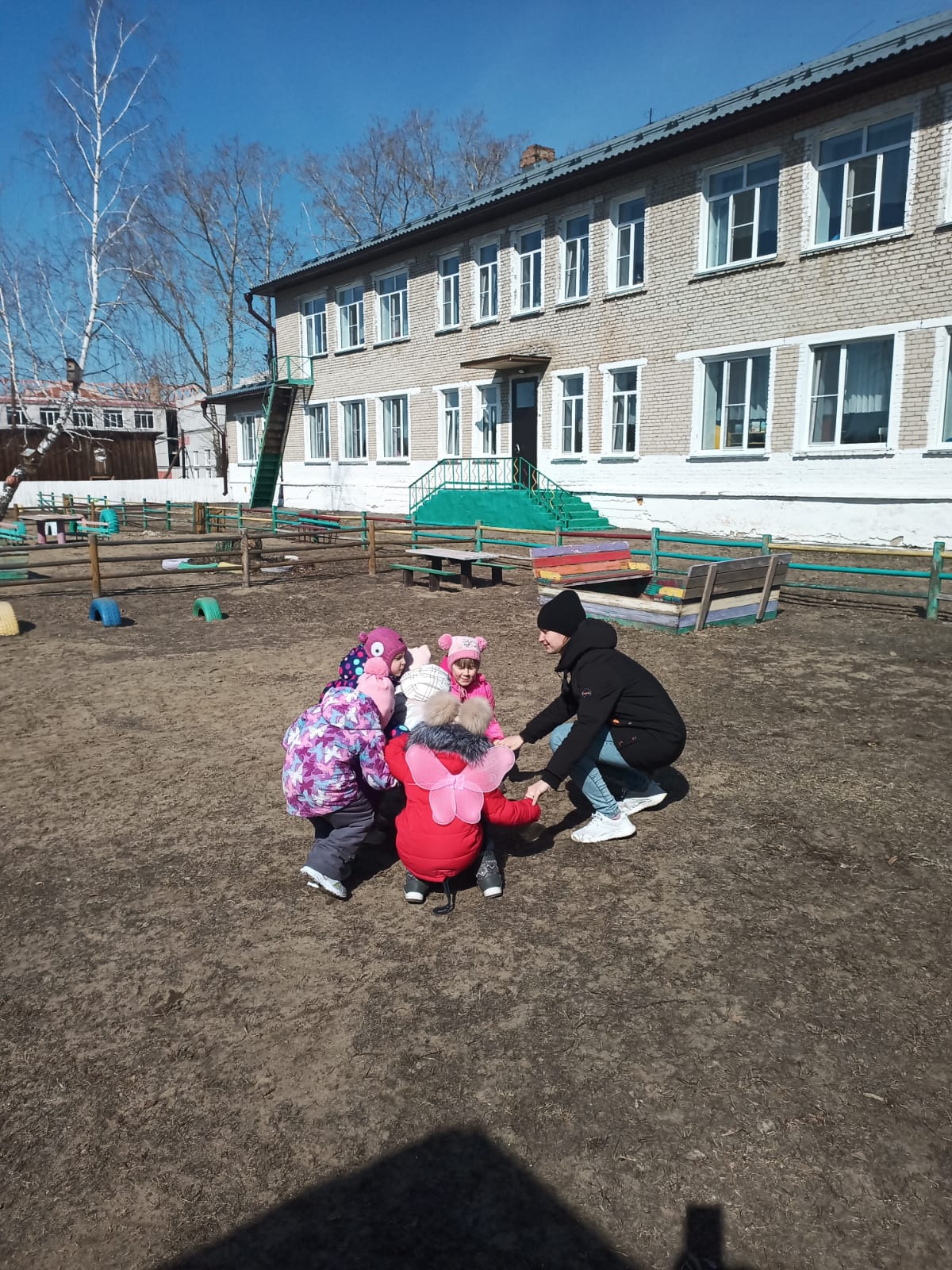 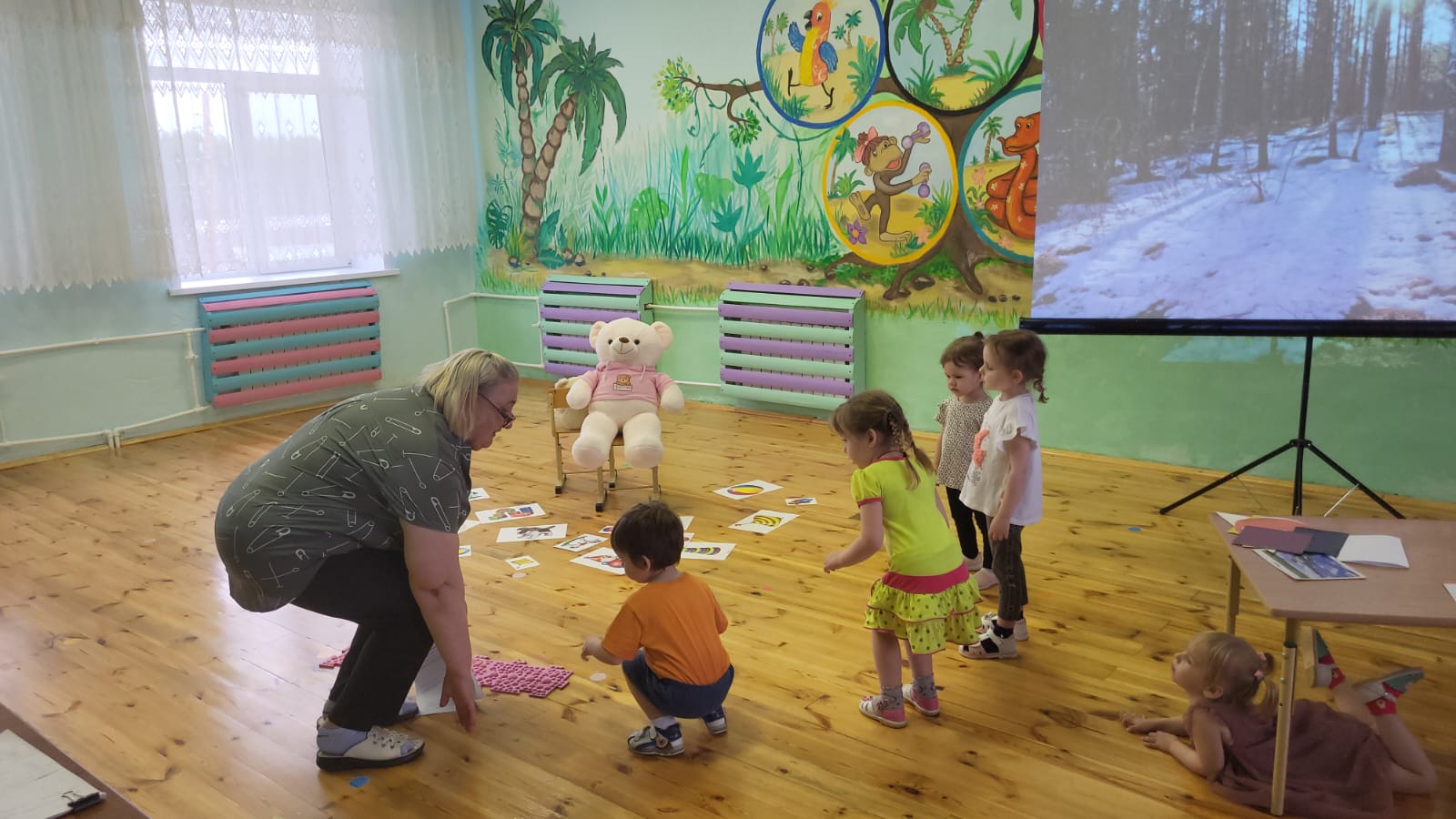 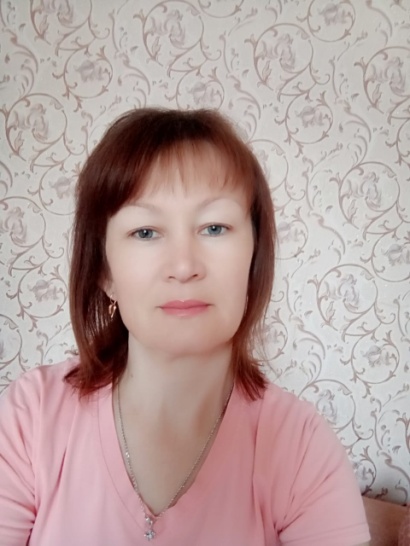 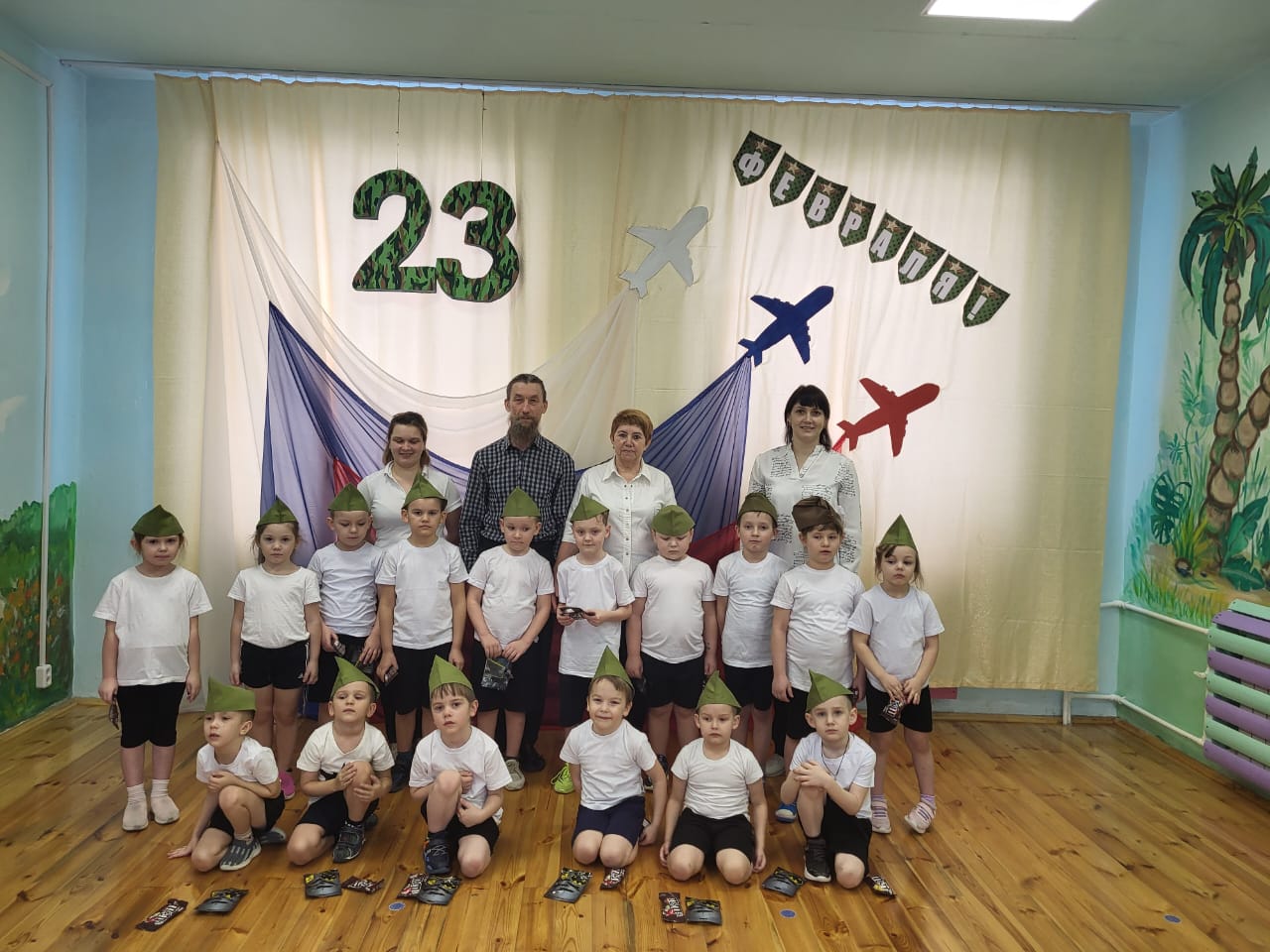 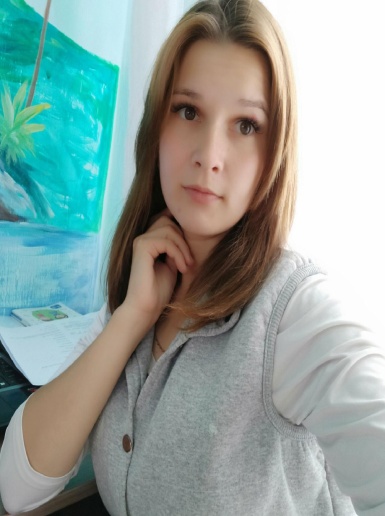 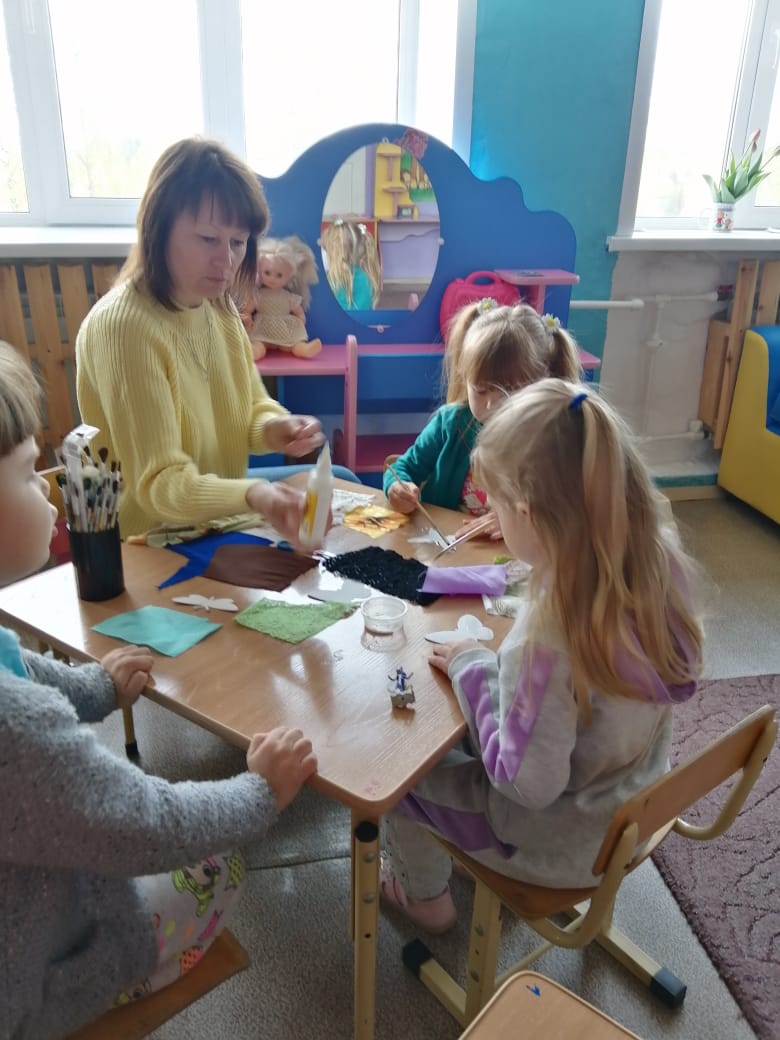 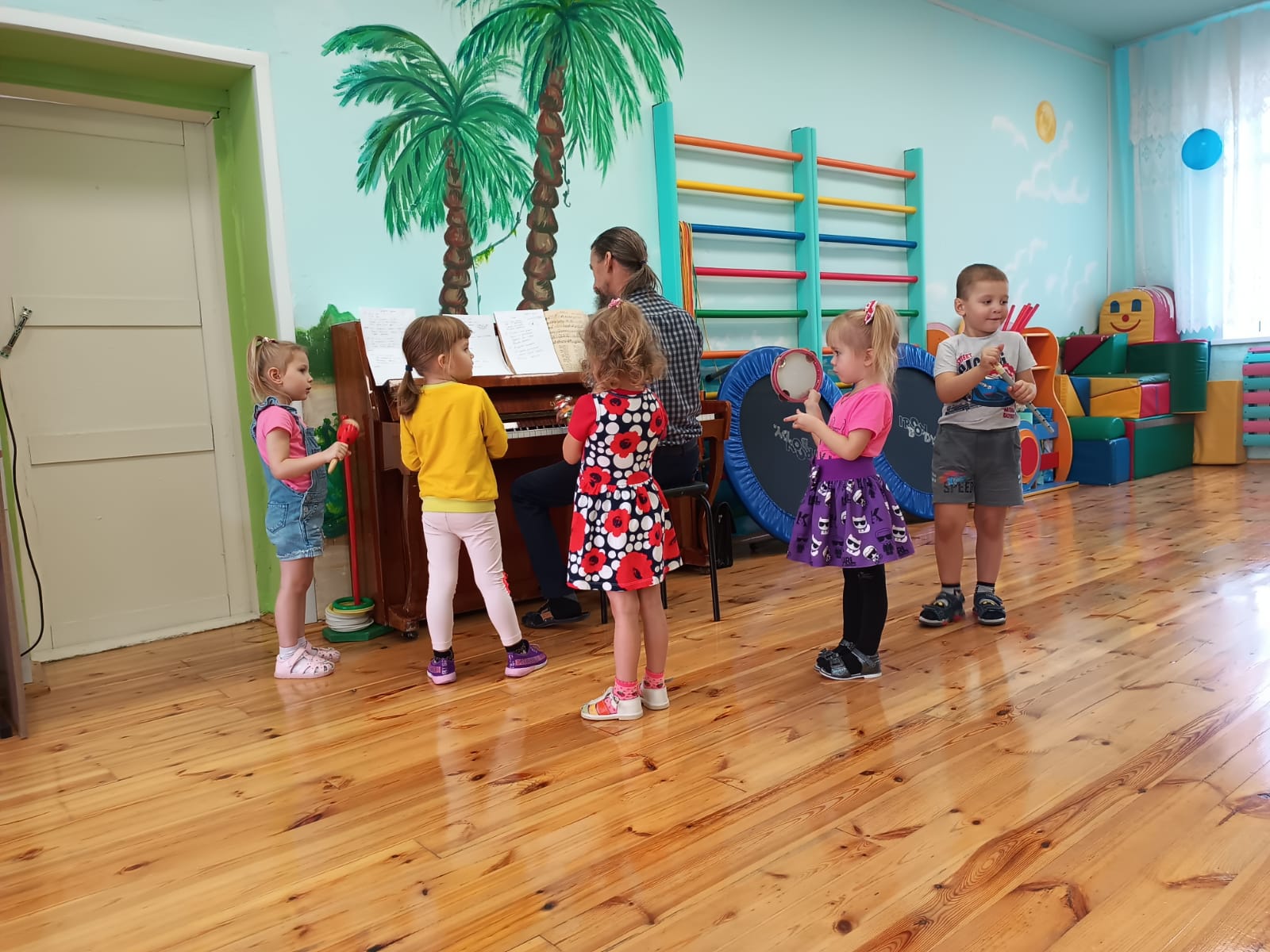 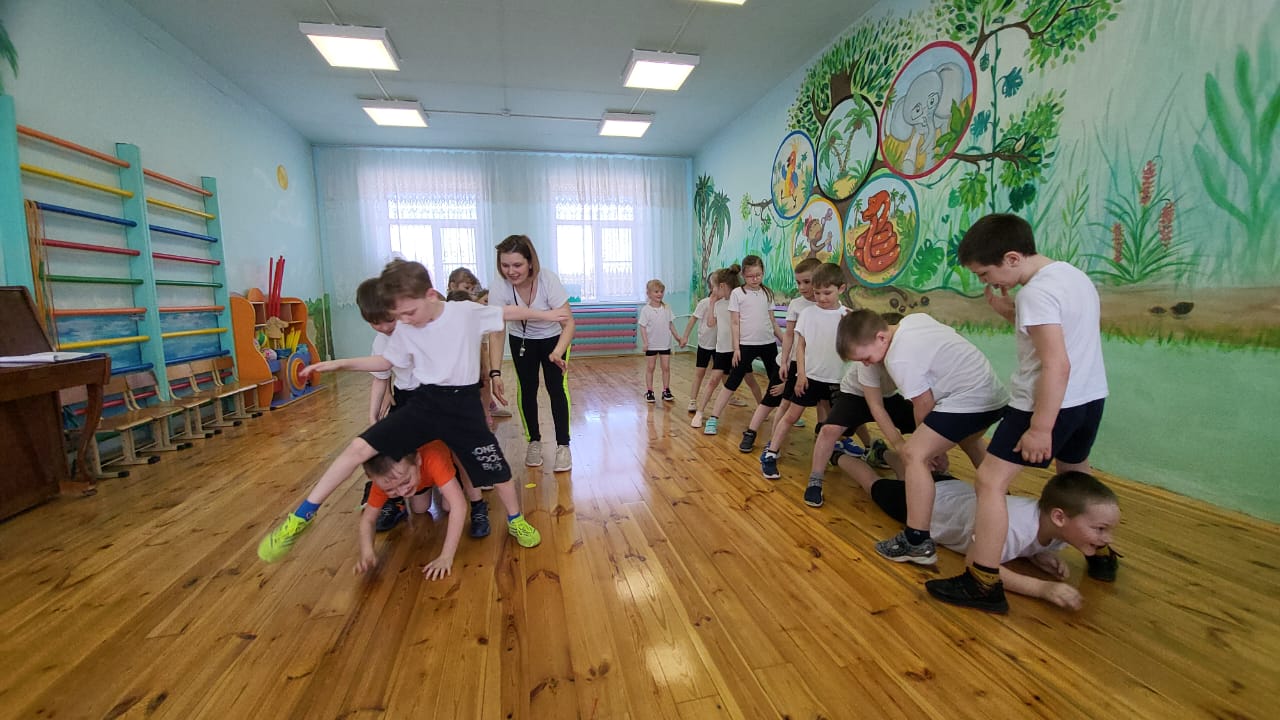 Спасибо за внимание!
До скорых встреч!
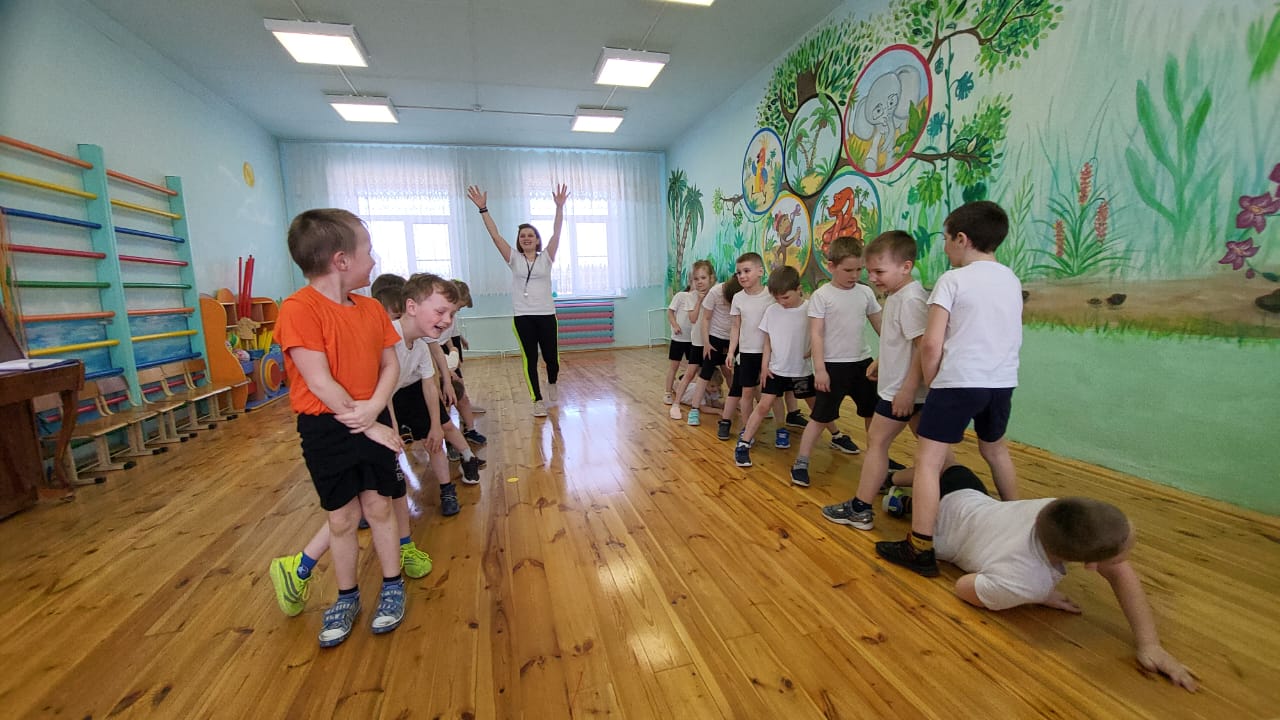